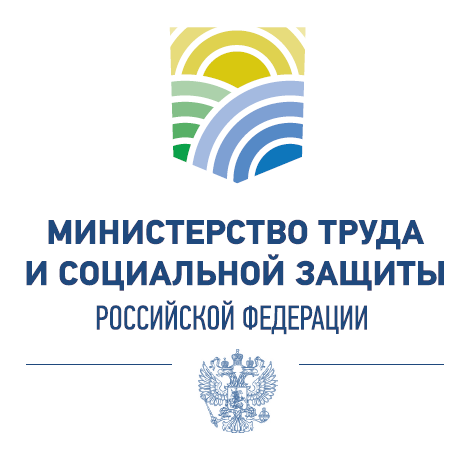 О СОВЕРШЕНСТВОВАНИИ ЗАКОНОДАТЕЛЬНОГО РЕГУЛИРОВАНИЯ В ОБЛАСТИ ОХРАНЫ ТРУДА
Директор Департамента условий и охраны труда Минтруда России
Валерий Анатольевич Корж
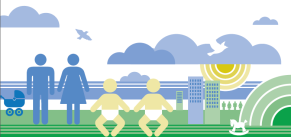 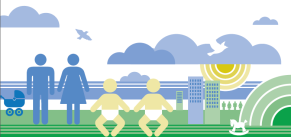 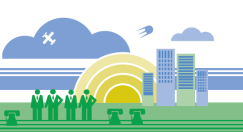 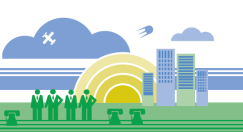 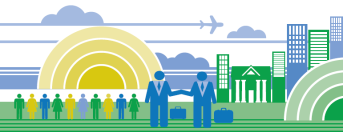 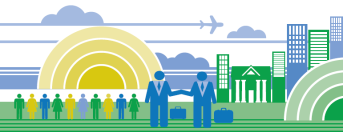 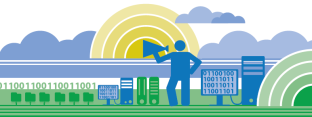 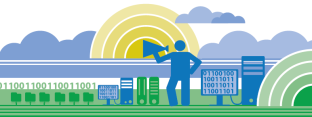 СОСТОЯНИЕ УСЛОВИЙ ТРУДА В РОССИЙСКОЙ ФЕДЕРАЦИИ
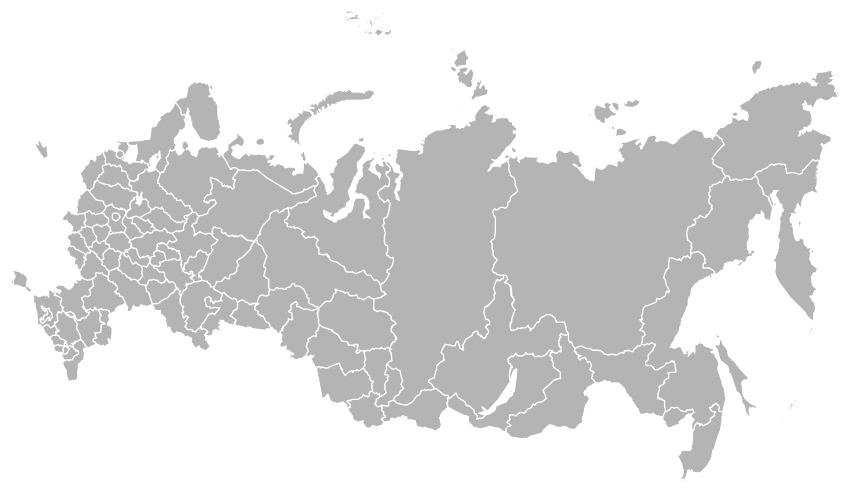 В ЭКОНОМИКЕ РОССИИ – 48,7 МЛН РАБОЧИХ МЕСТ, 
НА КОТОРЫХ ЗАНЯТО 71,4 МЛН РАБОТНИКОВ
ЧИСЛЕННОСТЬ РАБОТНИКОВ, ЗАНЯТЫХ                              ВО ВРЕДНЫХ (ОПАСНЫХ) УСЛОВИЯХ ТРУДА В БАЗОВЫХ ОТРАСЛЯХ ЭКОНОМИКИ (%)
КОЛИЧЕСТВО НЕСЧАСТНЫХ СЛУЧАЕВ НА ПРОИЗВОДСТВЕ С ТЯЖЕЛЫМИ ПОСЛЕДСТВИЯМИ В РОССИЙСКОЙ ФЕДЕРАЦИИ
Снижение 
в 2014 году по сравнению с 2005 годом в 2,1 раза
2
СМЕРТЕЛЬНЫЙ ТРАВМАТИЗМ
В Российской Федерации снижение в 2014 году по сравнению с 2004 годом в 2,1 раза
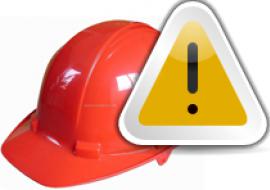 Международная статистика 
(по методологии МОТ количество случаев на 100 тыс. работников)
Страны Европейского союза, США, Япония
Страны БРИКС
3
ХАРАКТЕРИСТИКА НЕСЧАСТНЫХ СЛУЧАЕВ СО СМЕРТЕЛЬНЫМ ИСХОДОМ В РОССИЙСКОЙ ФЕДЕРАЦИИ В 2014 ГОДУ
Основные виды деятельности 
(67,4 % от общего числа несчастных случаев)
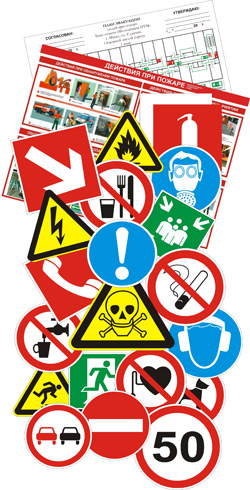 Основные виды несчастных случаев
Основные причины несчастных случаев
4
ПРОФЕССИОНАЛЬНАЯ ЗАБОЛЕВАЕМОСТЬ В РОССИЙСКОЙ ФЕДЕРАЦИИ
Впервые выявленные профессиональные заболевания (человек)
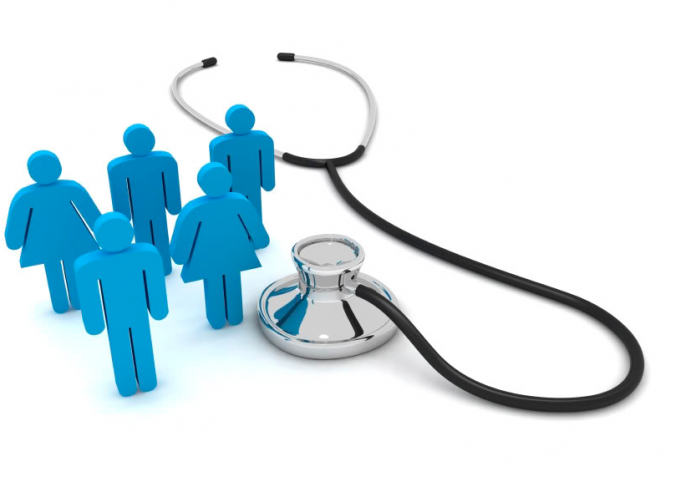 5
ФИНАНСОВОЕ ОБЕСПЕЧЕНИЕ ПРЕДУПРЕДИТЕЛЬНЫХ МЕР ПО СОКРАЩЕНИЮ ПРОИЗВОДСТВЕННОГО ТРАВМАТИЗМА И ПРОФЕССИОНАЛЬНЫХ ЗАБОЛЕВАНИЙ РАБОТНИКОВ ЗА СЧЕТ СУММ СТРАХОВЫХ ВЗНОСОВ НА СОЦИАЛЬНОЕ СТРАХОВАНИЕ (млрд. рублей)
Основные мероприятия, проведенные за счет средств страховых взносов в 2014 г.:
6
ЗАКОНОДАТЕЛЬНОЕ РЕГУЛИРОВАНИЕ В ОБЛАСТИ ОХРАНЫ ТРУДА
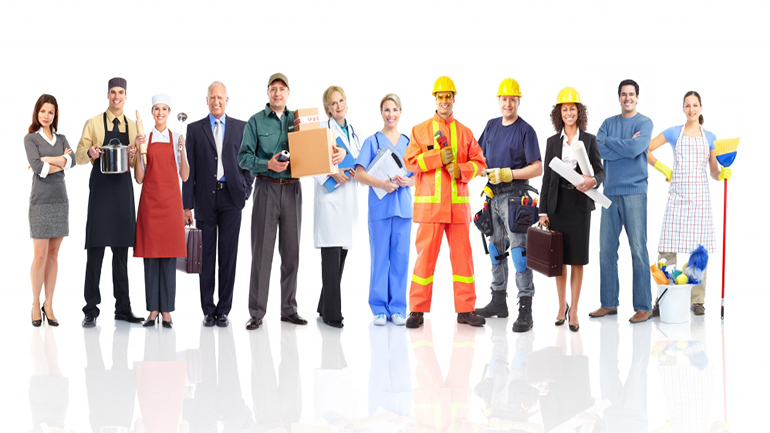 7
«Чем безопаснее труд, тем ниже страховой взнос»
«Чем выше уровень вредности, тем больший объем защитных мер предоставляется работнику»
ЭКОНОМИЧЕСКОЕ СТИМУЛИРОВАНИЕ УЛУЧШЕНИЯ УСЛОВИЙ ТРУДА
Дифференциация размеров дополнительных страховых взносов в Пенсионный фонд Российской Федерации
Дифференциация гарантий работникам, занятым во вредных (опасных) условиях труда
8
УСИЛЕНИЕ АДМИНИСТРАТИВНОЙ ОТВЕТСТВЕННОСТИ
Введены новые составы административных правонарушений:
 нарушение государственных нормативных требований охраны труда
допуск работника к исполнению трудовых обязанностей без прохождения обучения по охране труда, обязательных медицинских осмотров, психиатрических освидетельствований или при наличии медицинских противопоказаний
 необеспечение работников средствами индивидуальной защиты
 непроведение оценки условий труда
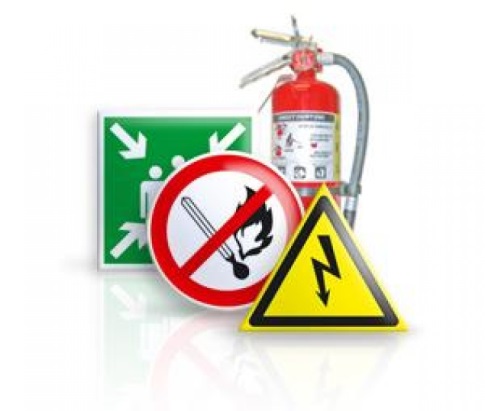 9
ПЕРВЫЕ ИТОГИ ПРОВЕДЕНИЯ СПЕЦИАЛЬНОЙ ОЦЕНКИ УСЛОВИЙ ТРУДА
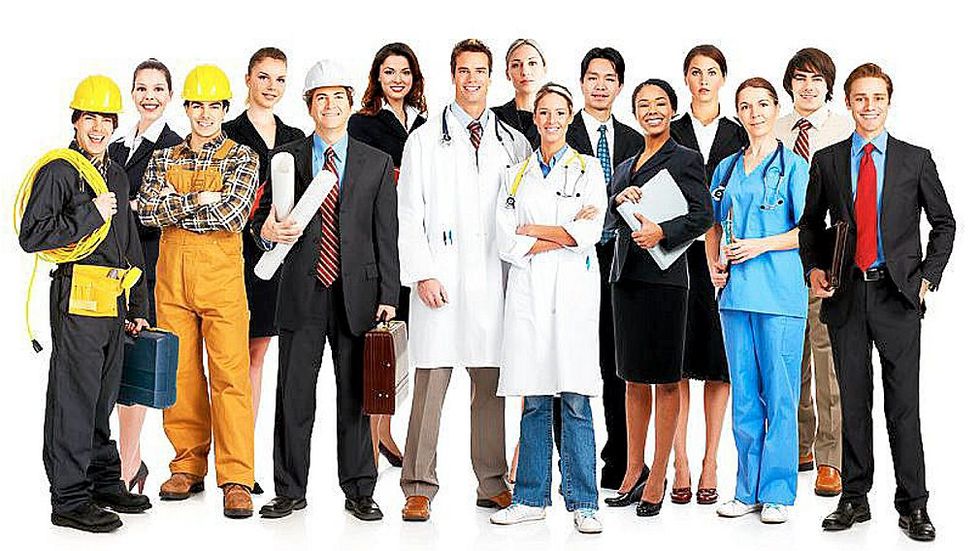 10
МОНИТОРИНГ ПРАКТИКИ ПРИМЕНЕНИЯ СПЕЦИАЛЬНОЙ ОЦЕНКИ УСЛОВИЙ ТРУДА
Организовано анкетирование в субъектах Российской Федерации, объединениях работодателей и профсоюзов, организациях, оказывающих услуги по проведению оценки условий труда, а также на официальном сайте Минтруда России
Поступило более 500 предложений по внесению изменений в законодательство о специальной оценке условий труда и методику ее проведения
порядок определения вредных производственных факторов на «списочных» рабочих местах, не подлежащих идентификации
 декларирование соответствия условий труда государственным нормативным требованиям охраны труда на рабочих местах, условия труда на которых признаны оптимальными или допустимыми по результатам проведенных исследований
 использование в ходе спецоценки методик (методов) исследований (испытаний) и измерений, утвержденных ведомствами и отсутствующих в Федеральном информационном фонде по обеспечению единства измерений
 защита информации, составляющей гостайну, при ее передаче в составе сведений о результатах спецоценки
Основными проблемными вопросами законодательства о специальной оценке условий труда определены
11
ДАЛЬНЕЙШИЕ ШАГИ ПО ЗАКОНОДАТЕЛЬНОМУ СОВЕРШЕНСТВОВАНИЮ В ОБЛАСТИ ОХРАНЫ ТРУДА
ВНЕДРЕНИЕ СИСТЕМ УПРАВЛЕНИЯ ОХРАНОЙ ТРУДА
12
РЕФОРМИРОВАНИЕ СОЦИАЛЬНОГО СТРАХОВАНИЯ ОТ НЕСЧАСТНЫХ СЛУЧАЕВ И ПРОФЗАБОЛЕВАНИЙ
Профилактика несчастных случаев, раннее выявление профзаболеваний 

Страхование утраченного заработка в связи с
досрочным прекращением работы во вредных условиях труда
Реагирование на последствия несчастного случая 

Страхование утраченного заработка в связи с установлением стойкой утраты трудоспособности
ПЕРЕХОД
I этап
«Защита временем» - предупреждение развития профзаболеваний застрахованных за счет вывода работников из вредных (опасных) условий труда при наличии первичных признаков профзаболевания и проведение максимальных реабилитационных мероприятий, направленных на полное восстановление здоровья застрахованных

II этап
Формирование системы страхования профессиональных рисков для работников, занятых во вредных (опасных) условиях труда
13
СОВЕРШЕНСТВОВАНИЕ СИСТЕМЫ ФИНАНСОВОГО ОБЕСПЕЧЕНИЯ ПРЕДУПРЕДИТЕЛЬНЫХ МЕР
Существующая структура предупредительных мер
Увеличение объема «возвратных» средств с 20 до 30 % от общей суммы годовых страховых взносов
Определение приоритетных направлений расходов
новое
14
КОНТРОЛЬ И НАДЗОР В ОБЛАСТИ ОХРАНЫ ТРУДА
5 июня 2015 г. Правительством Российской Федерации утверждена Концепция повышения эффективности обеспечения соблюдения трудового законодательства до 2020 года
СОЗДАЕТСЯ СИСТЕМА КЛИЕНТООРИЕНТИРОВАННЫХ ЭЛЕКТРОННЫХ СЕРВИСОВ «ОНЛАЙНИНСПЕКЦИЯ.РФ»
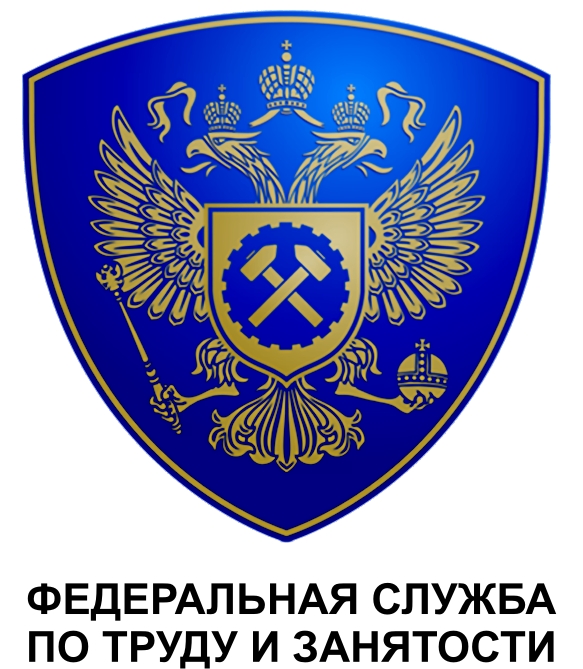 15